X-Informatics MapReduce
February 25 2013
Geoffrey Fox
gcf@indiana.edu            
 http://www.infomall.org/X-InformaticsSpring2013/index.html 

Associate Dean for Research and Graduate Studies,  School of Informatics and Computing
Indiana University Bloomington
2013
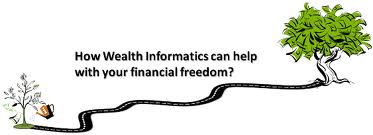 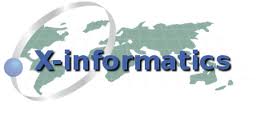 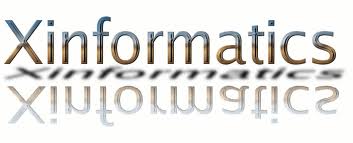 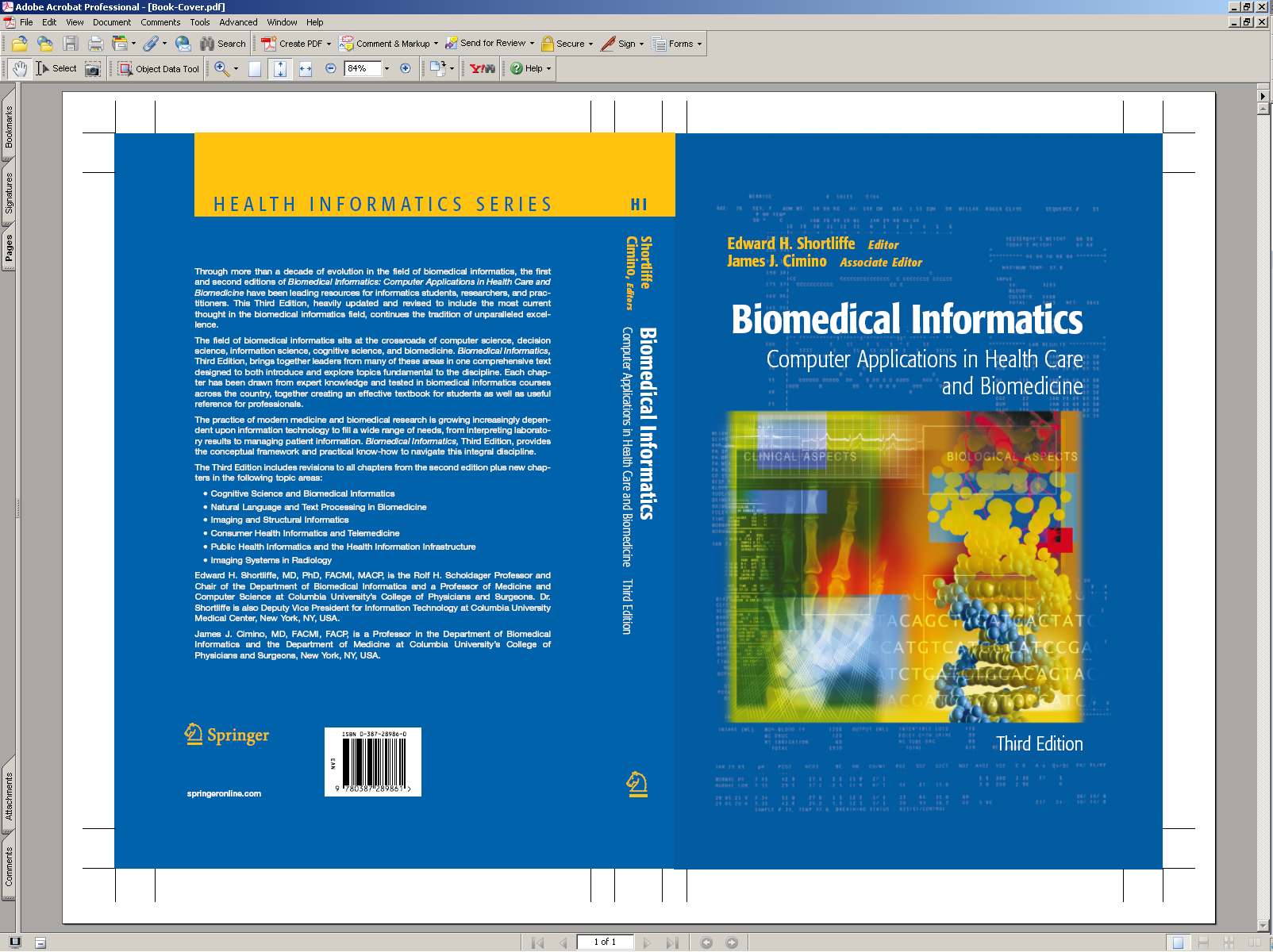 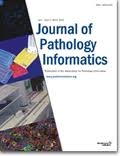 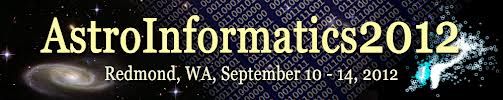 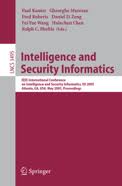 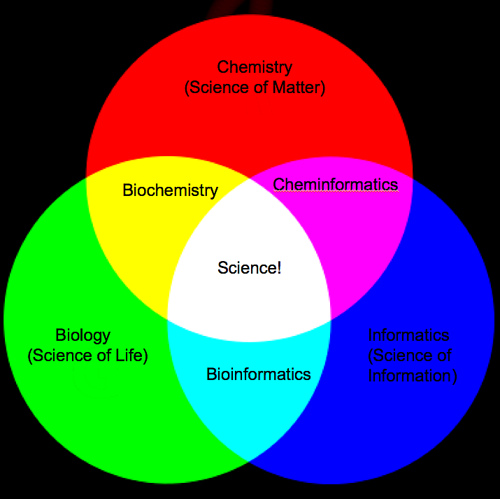 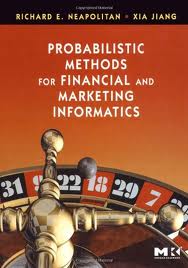 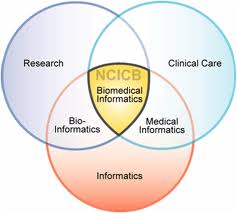 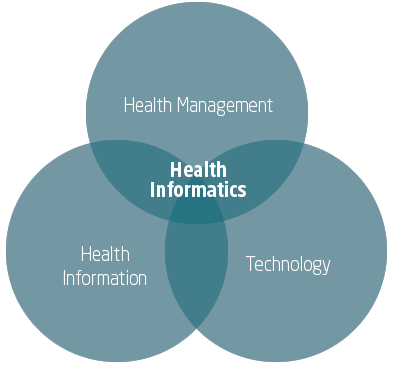 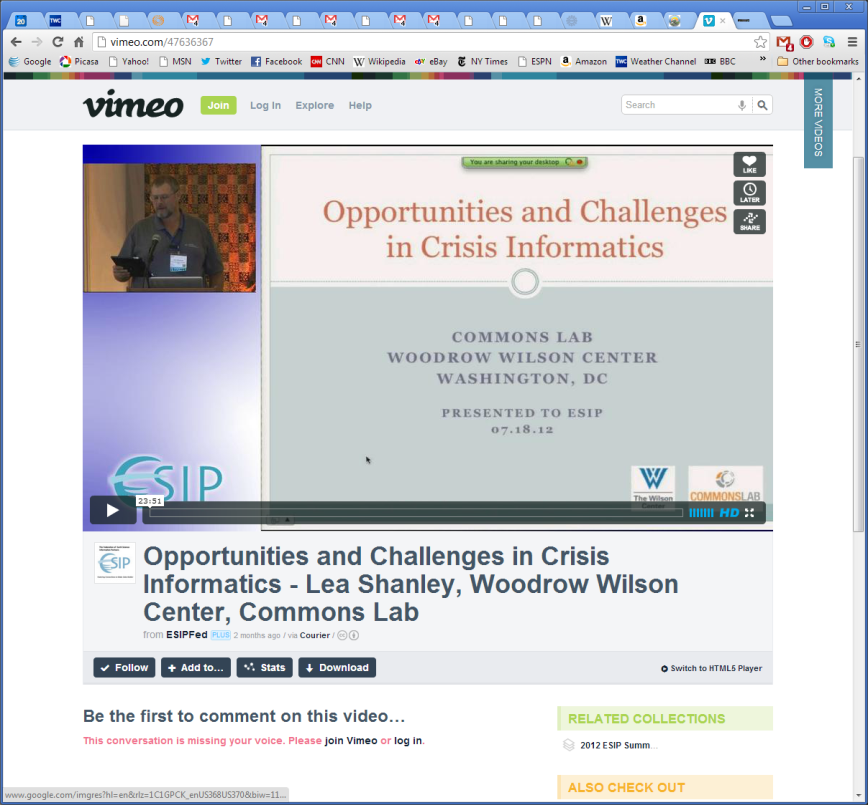 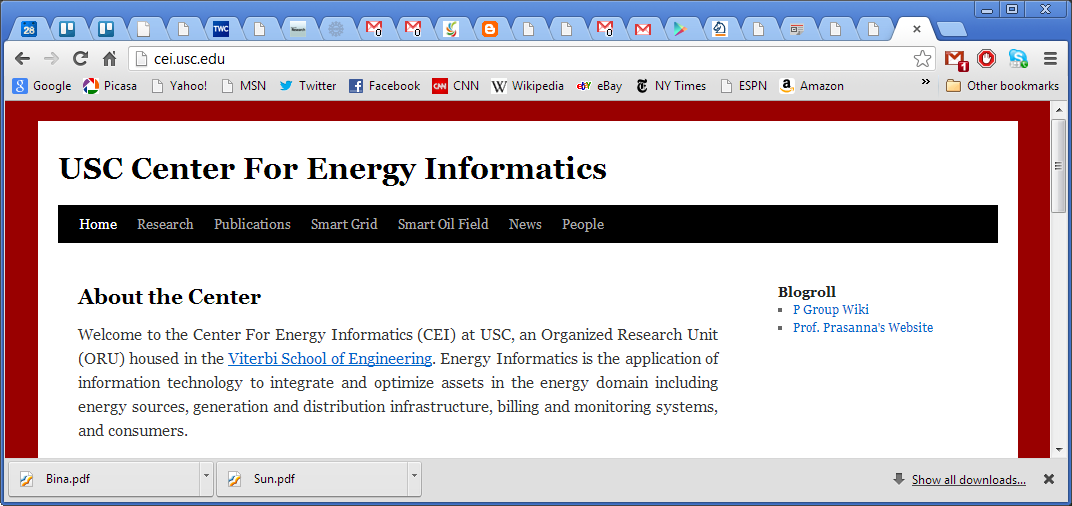 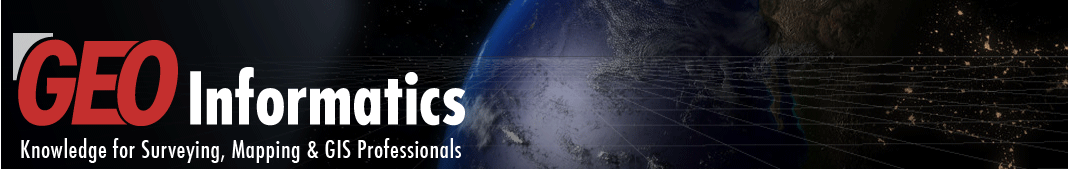 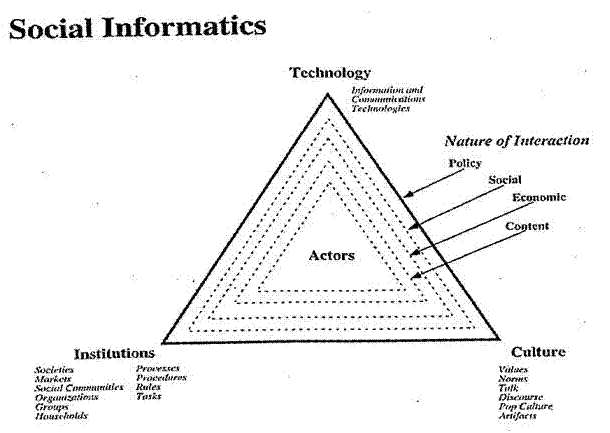 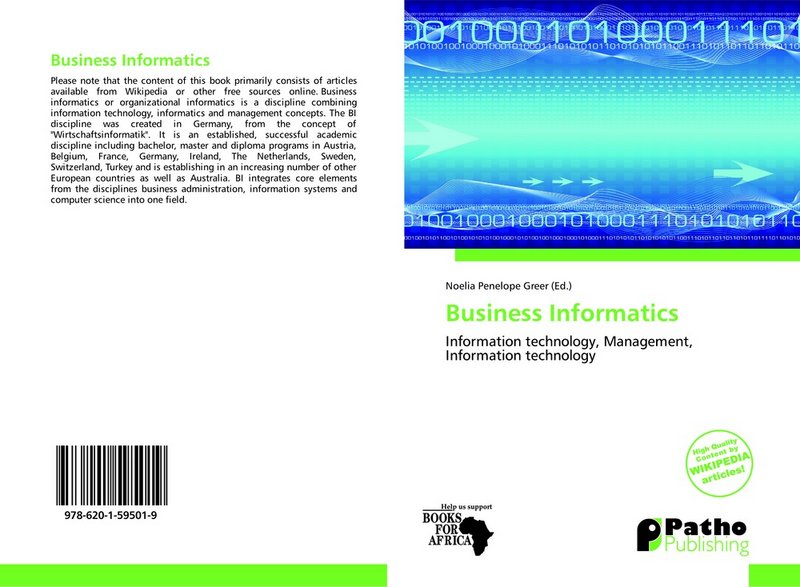 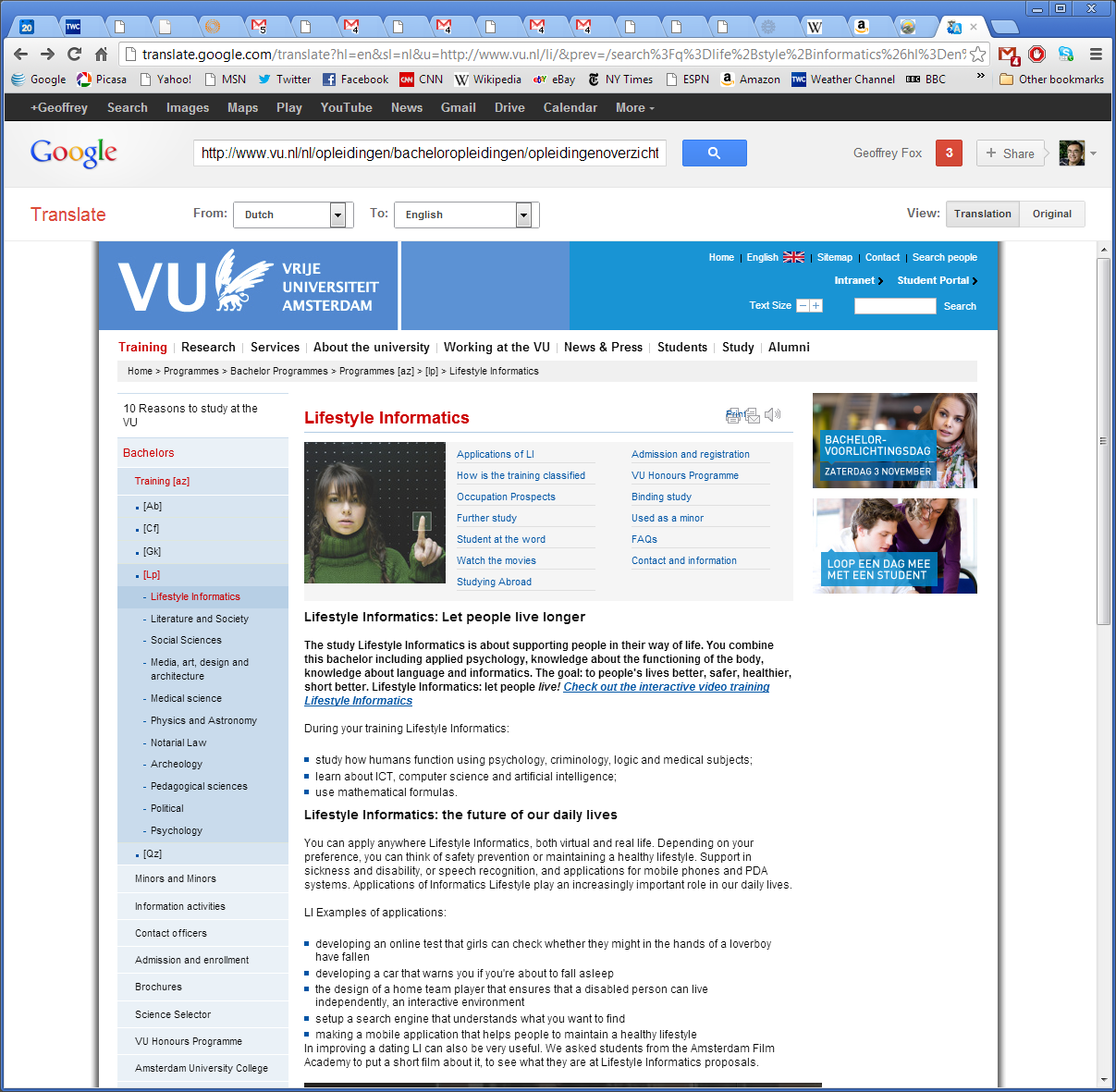 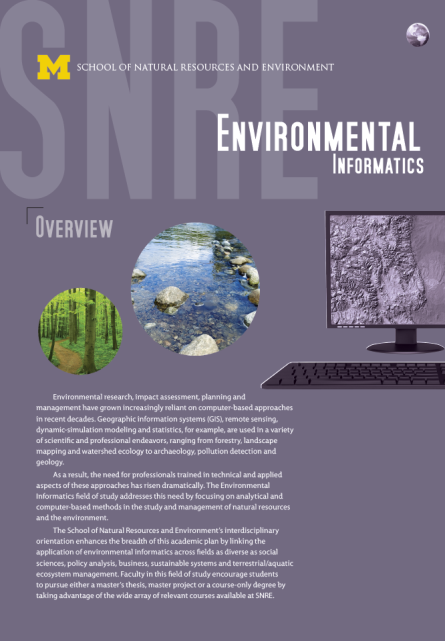 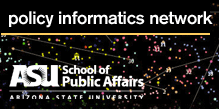 The Course in One Sentence
Study Clouds running Data Analytics processing Big Data to solve problems in X-Informatics
MapReduce
MapReduce “File/Data Repository” Parallelism
Map      = (data parallel) computation reading and writing data
Reduce = Collective/Consolidation phase e.g. forming multiple global sums as in histogram
Instruments
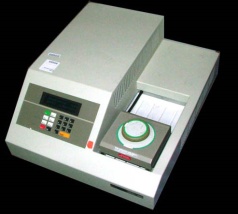 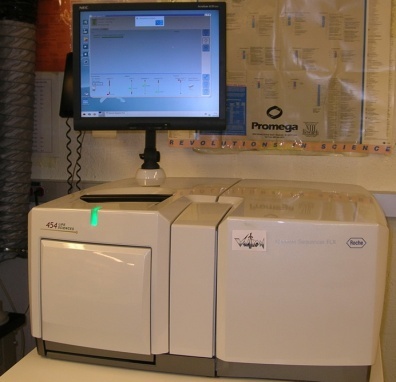 Communication
MPI  and Iterative MapReduce
Map        Map         Map         Map
      Reduce    Reduce    Reduce
Portals/Users
Reduce
Map1
Map2
Map3
Disks
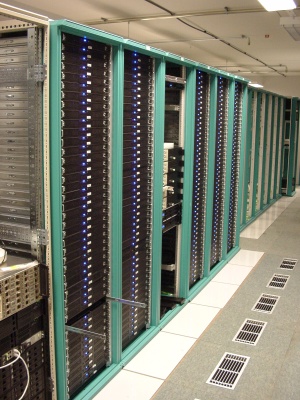 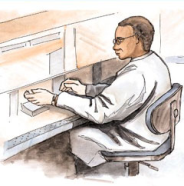 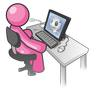 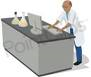 MapReduce
Reduce(Key, List<Value>)
Map(Key, Value)
A parallel Runtime coming from Information Retrieval
Data Partitions
A hash function maps the results of the map tasks to r  reduce tasks
Reduce Outputs
Implementations support:
Splitting of data
Passing the output of map functions to reduce functions
Sorting the inputs to the reduce function based on the intermediate keys
Quality of services
6
4 Forms of MapReduce
(b) Classic MapReduce
(a) Map Only
(c) Iterative MapReduce
(d) Loosely Synchronous
Pij
Input
Input
Iterations
Input
Classic MPI
PDE Solvers and particle dynamics
BLAST Analysis
Parametric sweep
Pleasingly Parallel
High Energy Physics (HEP) Histograms
Distributed search
Expectation maximization Clustering e.g. Kmeans
Linear Algebra, Page Rank
map
map
map
MPI
Exascale
Domain of MapReduce and Iterative Extensions
Science Clouds
reduce
reduce
Output
MPI is Map followed by Point to Point Communication – as in style d)
7
Sam’s Problemhttp://www.slideshare.net/esaliya/mapreduce-in-simple-terms
Sam thought of “drinking” the apple
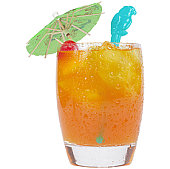 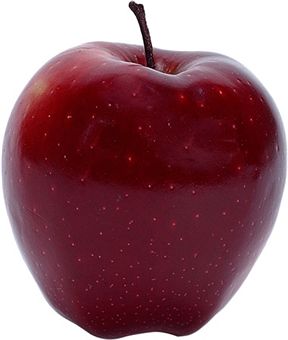 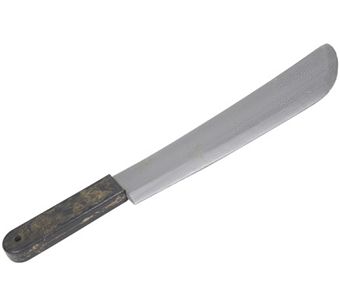 He used a        to cut  the          and a            to make juice.
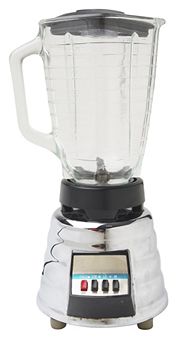 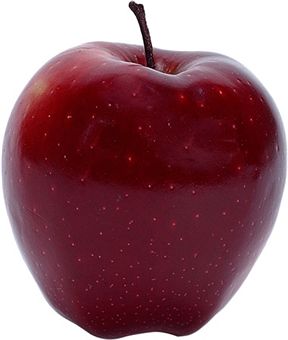 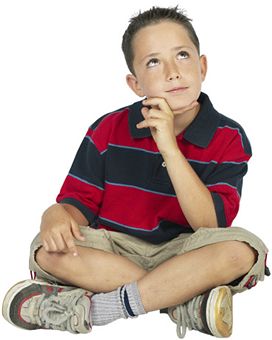 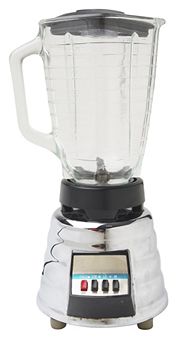 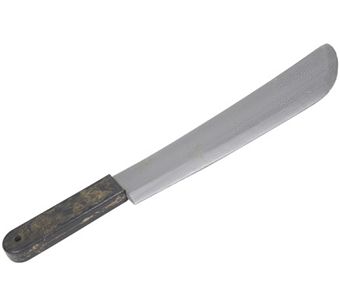 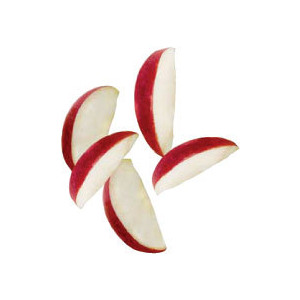 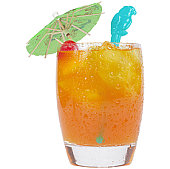 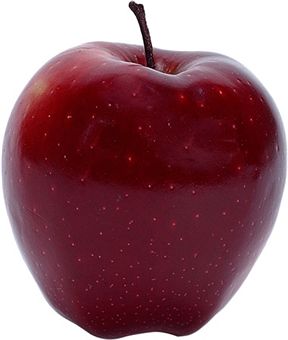 Creative Sam
Implemented a parallel version of his innovation
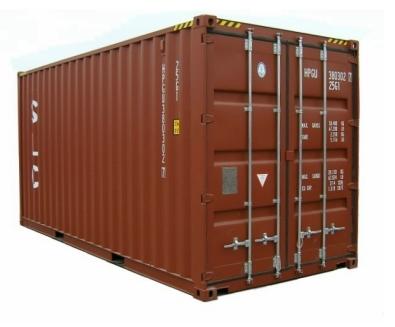 Each input to a map is a list of <key, value> pairs
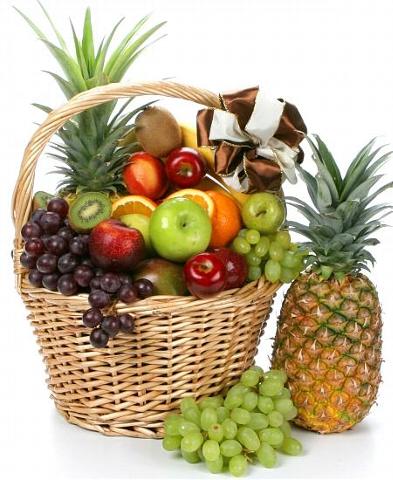 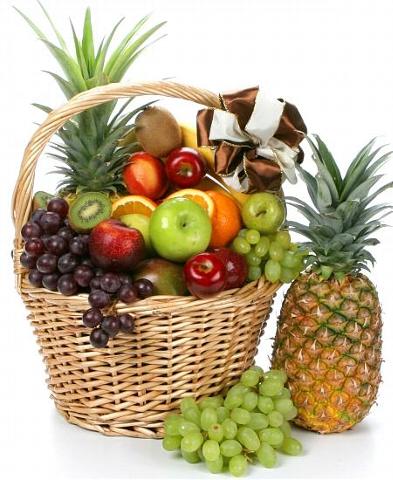 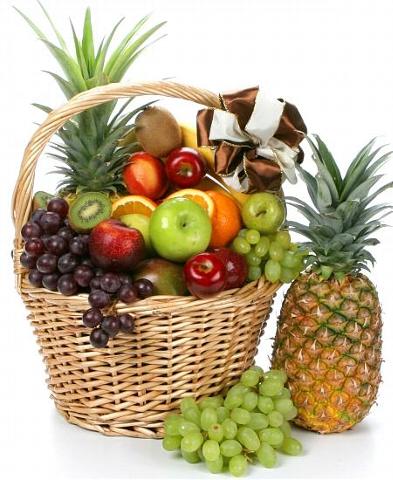 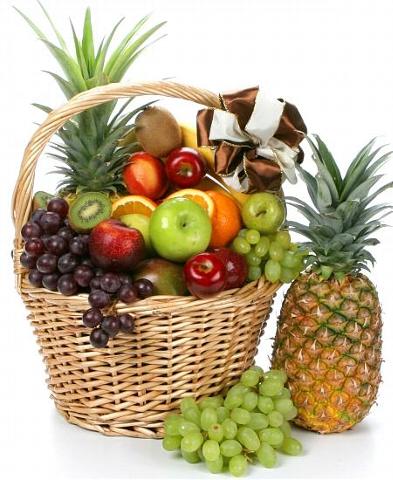 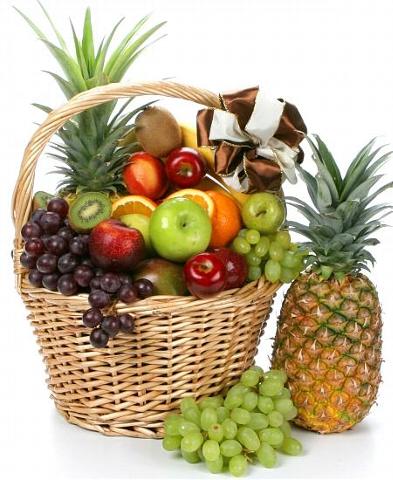 Fruits
A list of  <key, value>  pairs mapped into another list of <key, value>  pairs which gets grouped by the key and reduced into a list of values
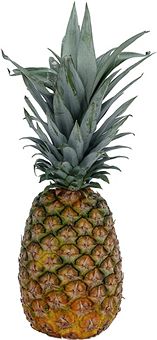 (<a,     > , <o,     > , <p,     > , …)
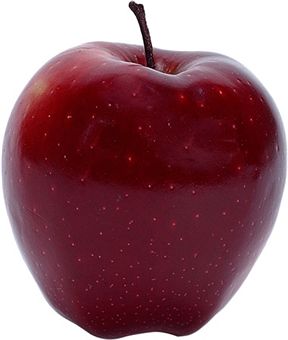 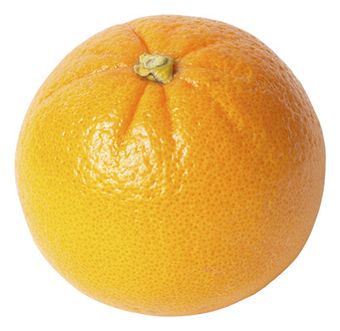 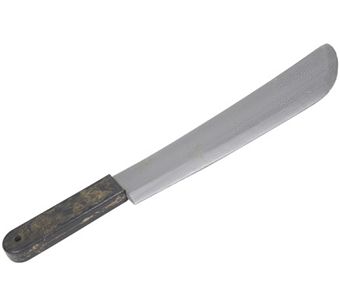 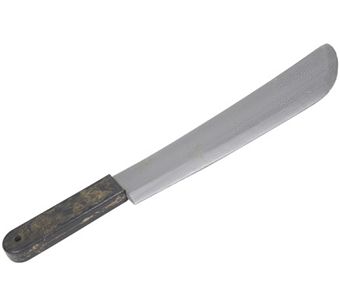 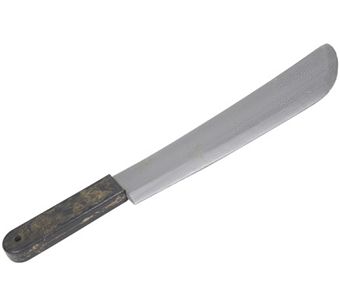 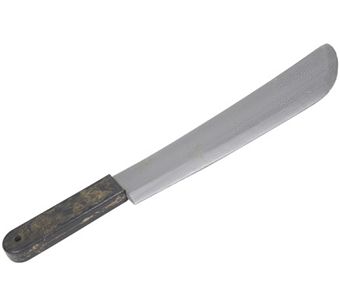 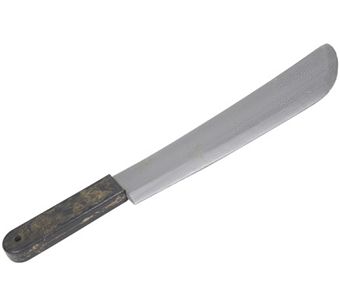 Each output of slice is a list of <key, value> pairs
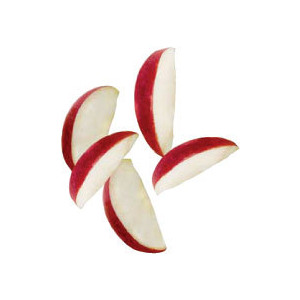 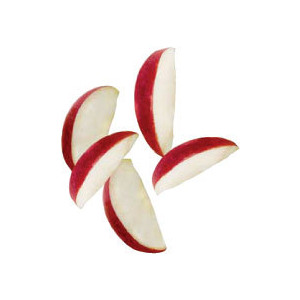 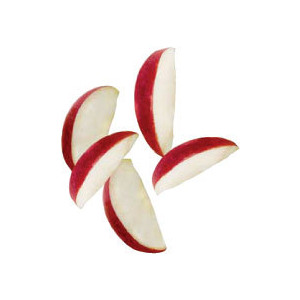 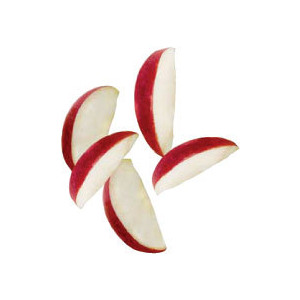 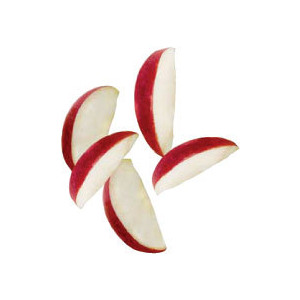 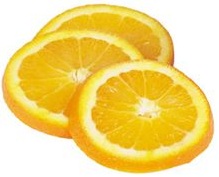 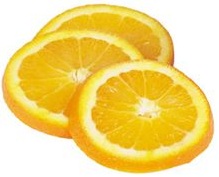 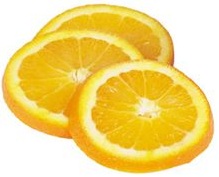 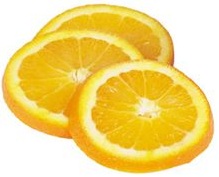 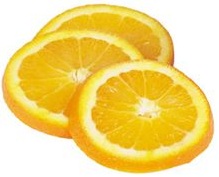 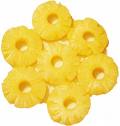 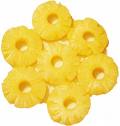 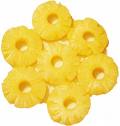 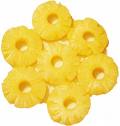 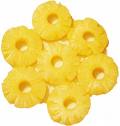 (<a’,     > , <o’,    > , <p’,    > )
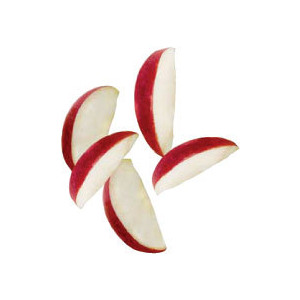 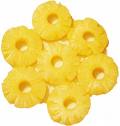 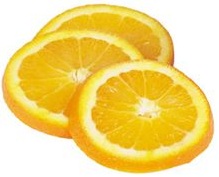 Grouped by key
The idea of Map Reduce in Data Intensive Computing
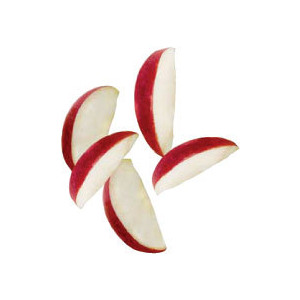 Each input to a reduce is a <key, value-list> (possibly a list of these, depending on the grouping/hashing mechanism)
e.g. <ao, (                        …)>
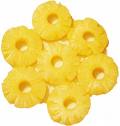 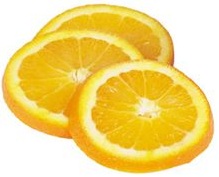 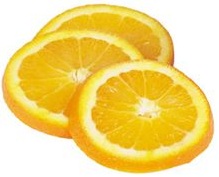 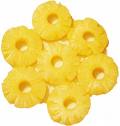 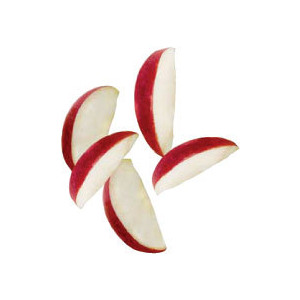 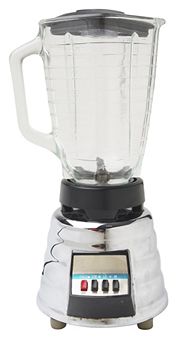 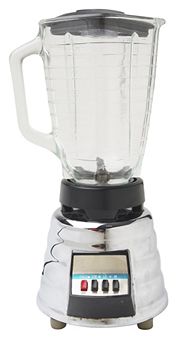 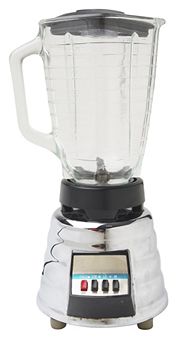 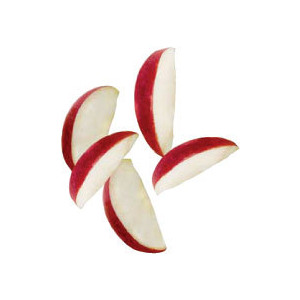 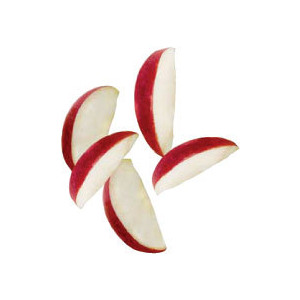 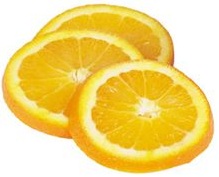 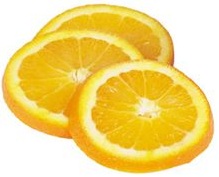 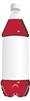 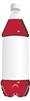 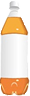 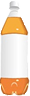 Reduced into a list of values
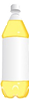 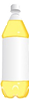 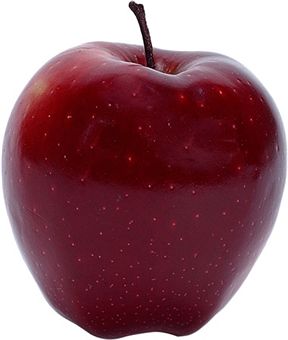 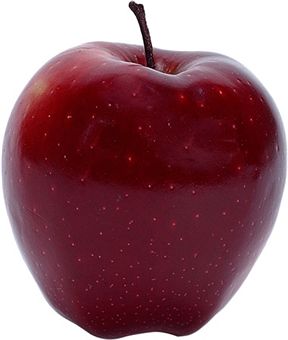 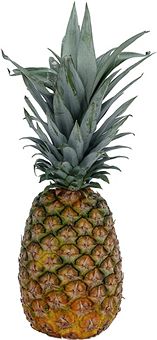 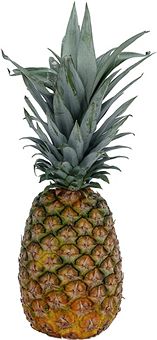 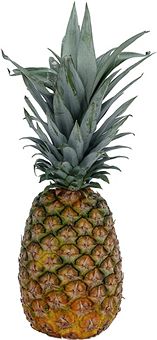 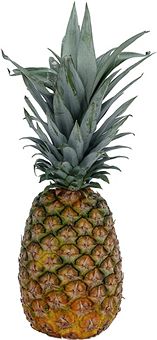 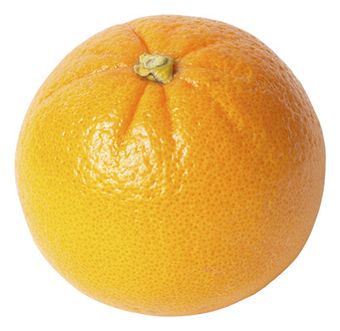 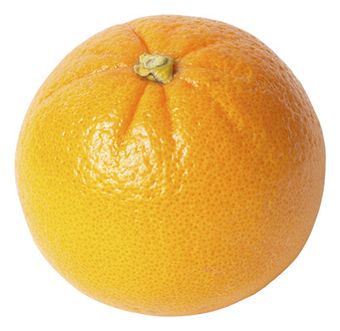 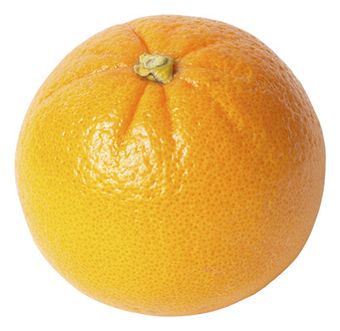 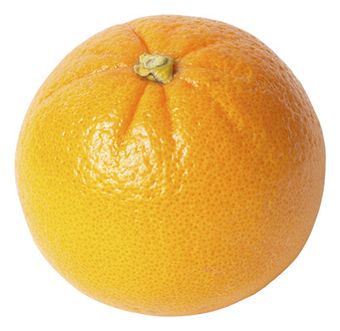 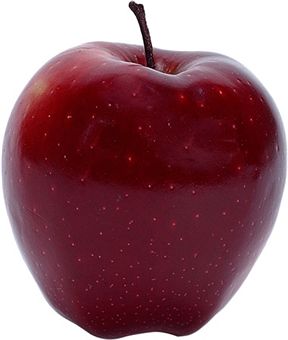 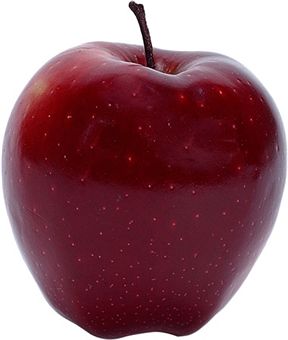